Unit 4
Sharing
内容索引
Period Three　Grammar—Review of phrases
语法导学    感悟规律  重点难点剖析
达标检测    当堂检测  基础达标演练
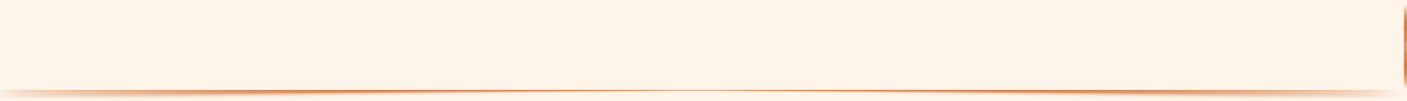 语 法 导 学
感悟规律  重点难点剖析
语法感知
感知以下课文原句，补全方框下的小题
1.I’ve been dying to have some of my favourite sweets，and it’s always nice to get mail!
2.The mixture was bubbling out of the test tube spilling everywhere!
3.Tombe’s father，Mukap，a man with a strong jaw and a wrinkled forehead，led us to his house.
4.He then placed the hot stones in an empty oil drum with kau kau(sweet potato)，ripe corn，and greens.
5.Later，I noticed a can standing upside down on the grill over the fire.
6.My muscles were aching and my knees shaking as we dragged ourselves down the mountain towards home.
1.以上句子中，句1中的				 和句3中的		          ，			   和句4中的                 为名词短语，作      语。
2.句2中的			       和句5中的		 ，		      和句6中的			          ，		       为介词短语，作      语。
3.句3中的                为动词短语，作      语。
4.句5中的                       为副词短语，作      语。
5.句1中的                         为形容词短语，作     语。
a strong jaw
my favourite sweets
ripe corn
宾
a wrinkled forehead
on the grill
out of the test tube
over the fire
状
towards home
down the mountain
谓
led us to
upside down
状
dying to have
表
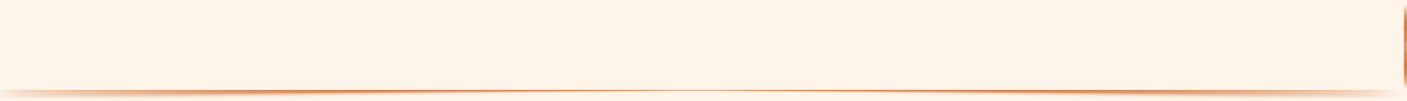 语法精析
英语中的短语是有一定意义但不构成独立从句或句子的一组词。从形式角度划分，英语的短语可分为名词短语、动词短语、形容词短语、副词短语、介词短语等。英语短语的句法功能通常与对应的单词的句法功能类似，比如，名词短语与名词功能相似，在句中主要充当主语、宾语；介词短语主要充当定语、状语、补语。例如：
He failed to get the first prize in the match.
在这个句子中the first prize是名词短语，in the match是介词短语。
短语动词(phrasal verbs)是一种固定的词组，通常以动词为中心，由动词加副词或介词构成。英语中大量短语动词难以从字面意义上来判定其释义，很多时候应根据具体语境判断它们的意义。有的短语动词相当于及物动词，有的则相当于不及物动词。
1.短语动词的构成
(1)动词＋副词
clear away清除掉put away收起die away消失
call back回电话look back回顾 walk back走回
break down出故障calm down平静下来get down咽下
come up上来blow up爆炸turn up出现
show off炫耀give off散发take off脱下
break out发生blow out吹灭run out 用完
Traditionally，college students hold a graduation ceremony to encourage themselves before they set off on their new life journey.
传统上，大学生在开始他们新的人生旅途之前会举行毕业典礼来鼓励自己。 
Old-fashioned phones matter when wireless networks break down in disasters.
无线网络在灾难中瘫痪的时候，老式电话起到重要作用。
[名师点津]　“动词＋副词”搭配构成的短语，其宾语若为代词，应放在动词与副词中间。如put it on，think it over。
(2)动词＋介词
bring about引起look about 环顾四周seek for寻找
burst into 闯入turn into使变成look into调查
see to处理devote to贡献给deal with处理
glance at匆匆一瞥work at从事，致力于aim at向……瞄准differ from与……不同result from由于insist on坚持rely on依靠bring in引进hope for希望得到
combine with联合lead to导致，通向set about着手
I’m so glad you’ve come here to see to this matter in person.
我很高兴你亲自来这里处理此事。
You look well.The air and the seafood in Sanya must agree with you，I suppose.
你气色很好，我想三亚的空气和海鲜肯定适合你。
(3)动词＋副词＋介词
add up to总计keep away from不靠近look down on轻视keep up with赶上make up for弥补get on with相处get close to接近get out of逃避，避免do away with废除do well in在……干得好put up with忍受catch up with赶上look up to仰望，尊敬run out of用完look forward to期望go on with继续get down to认真开始break away from脱离，放弃
He will have to find some other work，for he can’t put up with this loud noise any more.
他必须找其他工作，因为他再也无法忍受这么大的噪音。
A good speaker is supposed to manage to get across to the listeners what he means.
一个好的演讲者应该让听众明白他所表达的意思。
(4)动词＋名词＋介词
catch sight of看见，瞥见make use of利用pay attention to注意make sense of理解take notice of注意到take the place of代替take part in参加take pride in为……自豪take advantage of利用make room for为……腾出空间keep up with与……保持联系
James took the magazines off the little table to make room for the television.
为给电视机腾出空间，詹姆斯把杂志从这张小桌子上拿走了。
2.介词与其他词类的常见搭配
(1)形容词与介词的固定搭配
(2)名词与介词的固定搭配
(3)动词与介词的固定搭配
3.短语动词使用时须注意的几点
(1)在短语动词中，副词可以放在动词宾语前或后。但是如果宾语是代词，则应放在动词和副词之间。
The young lovers have been trying to put some money aside for their marriage ceremony.
这对年轻的恋人一直努力存钱以备举行婚礼时用。
He has put aside a little money for a rainy day.
他存了一点钱以备不时之需。
When you do not understand a new word，you can look it up in this dictionary.
当你不理解新单词的时候，你可以查字典。
This method is very new and you can try it out to solve the hard problem.
这种方法相当新，你可以试着用它去解决那个难题。
(2)在带有介词的短语动词中，介词的宾语总是紧随其后的。
We have brought in a good harvest for three years.
我们已经连续三年获得了丰收。
We’ve just come across an old friend we haven’t seen for ages.
我们刚碰到了一位多年不见的老朋友。
Please keep away from the scene of the accident before the police come.
在警察来之前，请远离事故现场。
The manager expects everyone to get down to his work after the national holiday.
经理要求大家国庆假期之后开始专心工作。
(3)有些短语动词后并不需要跟宾语，这时它们相当于不及物动词。如：
Mr Wang’s new car broke down and he had to go to work by bike again.
王先生的新汽车坏了，他不得不又骑自行车去上班。
The crowd broke up after the football games.
足球比赛结束后，人们四处散开。
(4)①同一动词，后面跟不同的副词或介词构成意思不同的短语动词。如：
break down坏了；出故障break up拆散；解体；驱散break in闯入；插话break off忽然停止讲话；断绝
break out爆发；逃出break through冲破；突破；战胜
②不同的动词，后面跟上相同的副词或介词构成意思不同的短语。如：
make up组成；构成；弥补；编造；化妆
show up出席；露面；揭露
hold up举起来；阻塞；耽搁；抑制感情
set up创立；建立；树立；资助
put up提出；举起；建造
take up拿起；举起；开始(某)活动
(5)一些短语动词，具有多种释义，需要根据全句语境对它们作出恰当理解。如：
Hurry up，children！The plane will take off very soon.(起飞)
After entering the room，he took off his coat.(脱下)
The boss told him that he would take two weeks off in November.(休假)
The woman broke down when someone told her that her mother was dead.(崩溃)
Interrupted by hackers，the computer system of that company has broken down.(瘫痪)
Negotiations(谈判) between the boss and workers have broken down.(失败)
4.短语的句法功能须注意的几点
(1)介词短语作定语时要后置
The boy under the tree is Tom.
树下的那个男孩是汤姆。
The tallest boy in our class is John.
我们班最高的那个男孩是约翰。
(2)单个形容词作定语一般放在所修饰词之前，而形容词短语作定语一般放在所修饰词之后。
A car worth $ 80,000 is not too dear for him to buy.
对他来讲，买一辆价值八万美元的车不算太贵。
At three，she was taller than playmates seven or eight years old.她三岁时已高于一些七八岁的玩伴。
The Smiths need a car garage twice larger than this one.
史密斯夫妇需要一个比这个大两倍的车库。
He has booked the seats farthest from the door on the train for us.
他已经为我们预订了火车上离车门最远的座位。
5.短语动词的被动语态
短语动词是一个整体，不可丢掉它后面搭配的介词或副词。
It is said that a new railway station will be set up in my hometown.
据说一个新的火车站将在我的家乡建起来。
The baby is being taken care of by his grandmother.
这个婴儿正由他祖母照顾。
Such a strange story has never been heard of.
这样奇怪的事情还从没有听说过。
返 回
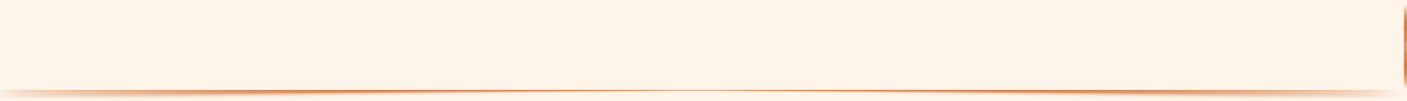 达 标 检 测
当堂检测  基础达标演练
Ⅰ.请写出下列画线短语的类型及所充当的成分
1.He could only understand a word here and there.
______________
2.Don’t fall for(＝Don’t be attracted by) her beauty.
______________
3.In spite of the difficulties，we went on with our work.
______________
4.We need to build a factory  twice larger than this one.
____________________
副词短语作状语
名词短语作宾语
介词短语作状语
形容词短语作后置定语
5.She carried a basket full of eggs to visit her grandmother.
____________________
6.New office buildings are going up/are built everywhere.
______________
7.The letter on the desk is for Mr Wu，our department manager.
__________________
8.He was so hungry that he finished off everything on the table.
______________
9.He has been working here as an assistant to chairman for ten years. 
______________
10.We found everything in the lab in good order before doing experiment.
__________________
形容词短语作后置定语
名词短语作主语
介词短语作后置定语
动词短语作谓语
介词短语作状语
介词短语作后置定语
Ⅱ.语法填空(以介词为主)
My husband and I were paying a visit to my parents 11.     Tucson.We went to a fast-food restaurant 12.       dinner together.My husband went to the counter to order dishes and I stood 13.          my parents.
　　My dad is 90 years old.He can hardly see very well and walks with a stick.I was scanning the restaurant，waiting to sit 14.     the first table that was more convenient than others.A woman who was sitting with her son made eye contact with me and asked me to come to her.15.         a puzzled look 16.__
my face，I pointed to myself and said，“Me？”She nodded and said，“Yes，you.”I walked to the table and said，“Bring your family here.
in
for
with
at
With
on
I can finish eating 17.    the counter.My son is 18.    a hurry to leave anyway.”My eyes were filled with tears as she wiped down the table and guided my dad to the seat.
　　I always believe that there are naturally kind people 19.    this world.This woman has set a good example 20.      her son，who is a really lucky guy.
in
at
in
for
返 回
本课结束